MPLS
Last Update 2013.05.21
1.7.0
Copyright 2000-2013 Kenneth M. Chipps Ph.D. www.chipps.com
1
Objectives of This Section
Learn
What MPLS is and how you might us it
2
Copyright 2000-2013 Kenneth M. Chipps Ph.D. www.chipps.com
What is MPLS
MPLS is a method to
Reduce cost
Implement QoS
3
Copyright 2000-2013 Kenneth M. Chipps Ph.D. www.chipps.com
Reduce Cost
MPLS continues the trend away from dedicated to shared infrastructure networks through the WAN
This begin with the movement from T1 lines to Frame Relay connections
It continued with the move from Frame Relay networks to the Internet
4
Copyright 2000-2013 Kenneth M. Chipps Ph.D. www.chipps.com
Reduce Cost
The primary problem with migrating from Frame Relay to the Internet is the unknown latency and lack of QoS
Providers accomplish this cost savings through MPLS by creating shared paths through a private network
5
Copyright 2000-2013 Kenneth M. Chipps Ph.D. www.chipps.com
Goals of QoS
The general goals of any QoS method are to
Provide dedicated bandwidth
Control jitter
Control latency
Lower loss
6
Copyright 2000-2013 Kenneth M. Chipps Ph.D. www.chipps.com
Why is QoS an Issue
We need QoS because traffic other than data is being sent now
Such as
Voice
Video
The Internet is a best effort network
When load is low, quality is high
Entry is never denied
7
Copyright 2000-2013 Kenneth M. Chipps Ph.D. www.chipps.com
Why is QoS an Issue
But everything may slow down
8
Copyright 2000-2013 Kenneth M. Chipps Ph.D. www.chipps.com
Solutions
Common solutions to this problem include
Throwing bandwidth at it
This is common at the LAN and CAN level
It will become more common at the MAN and WAN level with the advent of 10G Ethernet
Moving to a colocation facility
Using the WAN Virtualization concept advanced by Gottlieb in his series of articles in network World in 2012 and 2013
9
Copyright 2000-2013 Kenneth M. Chipps Ph.D. www.chipps.com
Methods of QoS
QoS is usually provided at a router
Here is a nice summary of the methods used from a white paper on WAN virtualization by Ashton Metzler from 2011
The major suppliers of MPLS services offer a number of different classes of service (CoS) designed to meet the QoS requirements of different types of applications
10
Copyright 2000-2013 Kenneth M. Chipps Ph.D. www.chipps.com
Methods of QoS
Real-time applications are typically placed in what is often referred to as a Differentiated Services Code Point (DSCP) Expedited Forwarding class that offers minimal latency, jitter, and packet loss
11
Copyright 2000-2013 Kenneth M. Chipps Ph.D. www.chipps.com
Methods of QoS
Mission critical business applications are typically relegated to what is often referred to as a DSCP Assured Forwarding Class
Each class of service is typically associated with a service level agreement (SLA) that specifies contracted ranges of availability, latency, jitter, and packet loss
12
Copyright 2000-2013 Kenneth M. Chipps Ph.D. www.chipps.com
Methods of QoS
The carriers’ ability to offer disparate classes of service is supported both by configuring the QoS functionality of the carrier’s MPLS routers and by traffic engineering to ensure that the Label Switched Paths (LSPs) that carry high priority traffic have the appropriate characteristics to meet the targeted service level
13
Copyright 2000-2013 Kenneth M. Chipps Ph.D. www.chipps.com
MPLS
The value of traffic engineering cannot be overstated, especially in the SLA driven world of public networking
The idea behind MPLS is very much like the way baggage is handled at the airport
A packet, which is part of a related stream, enters a MPLS network at an edge router
This router examines the standard TCP/IP headers
14
Copyright 2000-2013 Kenneth M. Chipps Ph.D. www.chipps.com
MPLS
Using this information the router adds a tag to the packets coming from this stream
Then all of the routers inside of the MPLS enabled network know how to handle all of the packets in the stream without taking the time to examine each one, they just forward them onto a path predefined for this stream based on the tag
At the other edge of the MPLS network the tag is stripped off
15
Copyright 2000-2013 Kenneth M. Chipps Ph.D. www.chipps.com
MPLS
Just like at the airport at the ticket counter the agent examines the ticket, looks at the bags, and adds a tag to each bag with the destination indicated
All anyone else need do is just look at this tag
Then at the other end of trip the tag is ripped off as the bag is picked up by the owner
16
Copyright 2000-2013 Kenneth M. Chipps Ph.D. www.chipps.com
MPLS
Traffic engineering is another area of concern addressed by MPLS
Traffic engineering is used to route around certain limitations of path selections made by TCP/IP routing protocols
Routing protocols take into account the shortest or least-cost path from source to destination
17
Copyright 2000-2013 Kenneth M. Chipps Ph.D. www.chipps.com
MPLS
They do not consider the type of packet, such as latency-sensitive voice, non-delay-sensitive email, the capacity of the links, network congestion conditions, or a service provider's policy for load balancing
18
Copyright 2000-2013 Kenneth M. Chipps Ph.D. www.chipps.com
MPLS
Traffic engineering, by contrast, accounts for these network conditions and packet attributes when determining the best path for a packet to traverse from source to destination and will force traffic down that path
19
Copyright 2000-2013 Kenneth M. Chipps Ph.D. www.chipps.com
MPLS
This automated capability enables service providers to get better bandwidth utilization from their network links and to offer more consistent and higher-quality service to their customers
Although it supports prioritization of packet streams, TCP/IP cannot guarantee that network resources will be available when needed
20
Copyright 2000-2013 Kenneth M. Chipps Ph.D. www.chipps.com
MPLS
This is why networks today are built on ATM
ATM provides the QoS and allows bandwidth to be effectively managed
Providers do this or just throw bandwidth at it as is being done by the Greenfield carriers like Yipes
21
Copyright 2000-2013 Kenneth M. Chipps Ph.D. www.chipps.com
MPLS
So how does all of this work
An MPLS network is a mesh of LSRs – Label Switched Routers
These are routers that support MPLS
As each packet enters the network, an ingress LSR assigns it a label based on its destination, VPN membership, type-of-service bits, or what ever other QoS is being used
Then, at each hop, an LSR uses the labels to check a forwarding table
22
Copyright 2000-2013 Kenneth M. Chipps Ph.D. www.chipps.com
MPLS
The forwarding table assigns each packet a new label - to promote scaling labels have only local significance - and directs the packet to an output port
As a result, all packets with the same label follow the same LSP – Label Switched Path through the network
Also, because LSRs look at a packet’s label and no more, forwarding is simple and quick
23
Copyright 2000-2013 Kenneth M. Chipps Ph.D. www.chipps.com
MPLS
MPLS is seen as being a Layer 2 or maybe 2.5 protocol
As such it can be inserted in place of things like ATM and Frame Relay
To support traffic engineering, MPLS lets service providers specify explicit routes for LSPs
24
Copyright 2000-2013 Kenneth M. Chipps Ph.D. www.chipps.com
MPLS
Using explicit routes, service providers can reserve network resources for high-priority or delay-sensitive flows, distribute traffic to prevent network bottlenecks, and preprovision backup routes for quick recovery as SONET is capable of
25
Copyright 2000-2013 Kenneth M. Chipps Ph.D. www.chipps.com
MPLS
This is all done in one of three ways
Network operators can specify explicit routes manually by configuring them into edge LSRs
They can use one of two new signaling protocols
RSVP-TE
CR-LDP
to automate the process
Either protocol can be used by the ingress LSR to tell the network what route a new LSP must follow, how much bandwidth to reserve for that path, and other QOS requirements
26
Copyright 2000-2013 Kenneth M. Chipps Ph.D. www.chipps.com
MPLS
As their names imply, RSVP-TE is conventional RSVP with traffic engineering extensions, while CR-LDP is LDP MPLS Label Distribution Protocol - augmented for constraint-based routing
27
Copyright 2000-2013 Kenneth M. Chipps Ph.D. www.chipps.com
MPLS
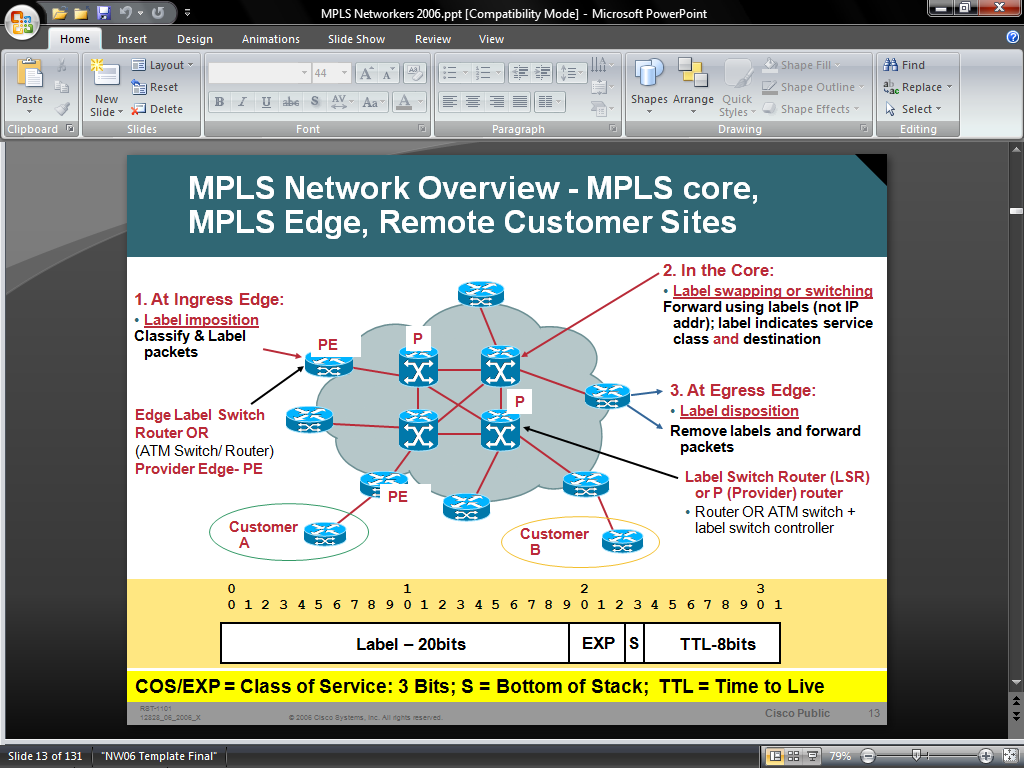 28
Copyright 2000-2013 Kenneth M. Chipps Ph.D. www.chipps.com
MPLS
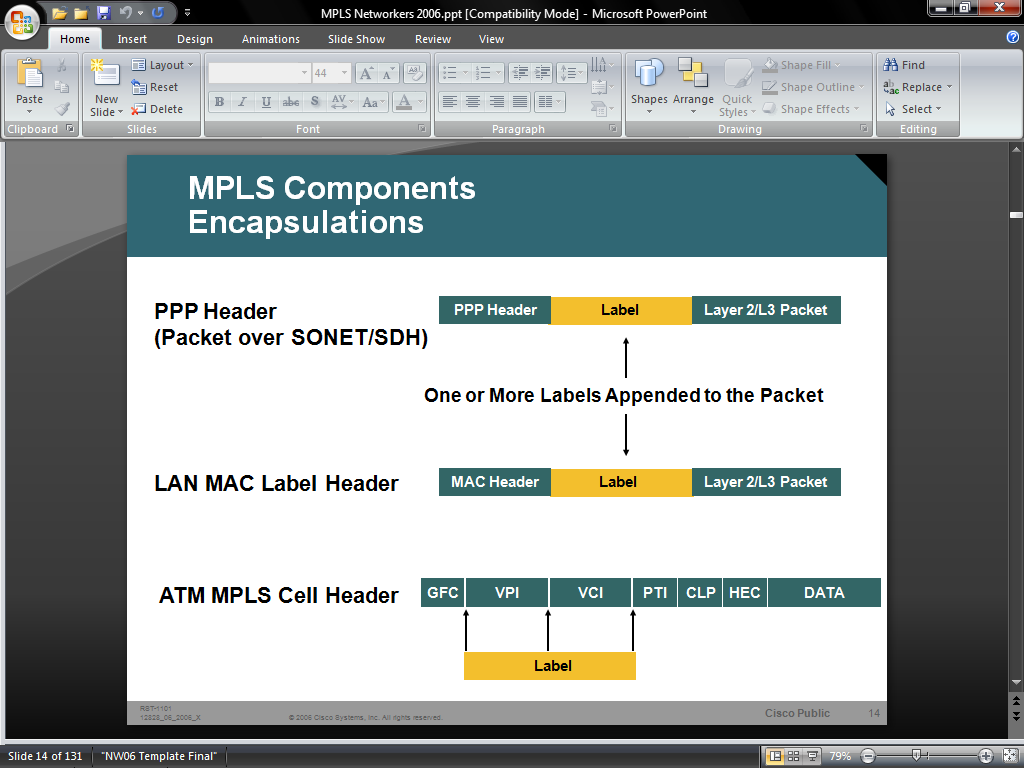 29
Copyright 2000-2013 Kenneth M. Chipps Ph.D. www.chipps.com
MPLS
Some say all this boils down to just creating PVCs – Private Virtual Circuits at layer 3 instead of at layer 2 as is done with Frame Relay and ATM
MPLS switches packets instead of routing them
It can run on any layer 2 technology
These circuits are commonly called IP VPNs
30
Copyright 2000-2013 Kenneth M. Chipps Ph.D. www.chipps.com
MPLS
In this form they are run over a service provider’s private network
31
Copyright 2000-2013 Kenneth M. Chipps Ph.D. www.chipps.com
Cost of MPLS
Also from Ashton Metzler is a discussion of the cost of MPLS from 2011
Pricing for MPLS Layer 3 services typically includes separate charges for the local access circuit, the speed of the port of the ingress label switch router, the CoS profile selected, and any advanced services that are part of the service
32
Copyright 2000-2013 Kenneth M. Chipps Ph.D. www.chipps.com
Cost of MPLS
With careful network design and traffic engineering, MPLS services can deliver both better reliability (up to 99.99%) and somewhat lower cost (between $450 and $1,000 per Mbps per month domestically and as high as $2,500 per Mbps per month internationally) than Frame Relay services
33
Copyright 2000-2013 Kenneth M. Chipps Ph.D. www.chipps.com
Cost of MPLS
In order to get the best pricing for MPLS services, subscribers are required to sign long term contracts – typically three years
34
Copyright 2000-2013 Kenneth M. Chipps Ph.D. www.chipps.com